Hoofdstuk 1
Wat heb ik met de politiek te maken?
Hoofdstuk 1 Wat is politiek?
Politiek gaat over waarden en belangen. 
Politici denken daarover na en nemen een besluit. 
Ze proberen zo de maatschappij te verbeteren op een manier die past bij hun idealen.
Bijvoorbeeld: Een hangplek voor jongeren moet passen bij de veiligheid van een wijk (waarde)
www.maatschappij-kunde.nl
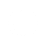 Hoofdstuk 1 Invloed uitoefenen - burgers
Er zijn verschillende manieren om in de politiek iets voor elkaar te krijgen, bijvoorbeeld: 
Actievoeren
Media aandacht vragen
Zelf een politieke partij oprichten
Bestaande politieke partij opzoeken
Petitie starten
Burgerinitiatief starten
Belangen - of pressiegroep oprichten
Klacht indienen bij de nationale ombudsman
Klacht indienen bij de gemeente
Naar de rechter stappen
Via een officiële inspraakmogelijkheid
www.maatschappij-kunde.nl
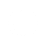 Hoofdstuk 1 Belangen- of pressiegroepen
Een belangengroep is erop gericht om de belangen van een bepaalde groep mensen onder de aandacht te brengen in de politiek.
Een ander woord voor een belangengroep is een pressiegroep.
Een belangengroep probeert invloed uit te oefenen op de besluiten van de politiek. Drie manieren:
Lobbyen
Referendum aanvragen
Overleg met adviesorganen
www.maatschappij-kunde.nl
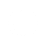 Hoofdstuk 1 Bestuurslagen
In Nederland hebben we politiek op verschillende niveau’s, dat noemen we bestuurslagen.
Er zijn 4 bestuurslagen:
De gemeente
De provincie
Het land (rijk)
Europa
www.maatschappij-kunde.nl
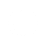 Hoofdstuk 1 De gemeente
Taken van de gemeente: 
Bijhouden wie er woont
Lokale belastingen heffen
Uitgeven van officiële documenten
Verstrekken van uitkeringen
Aanleggen van straten, fietsroutes en voetpaden
Maken van bestemmingsplannen
Ambtenaren zijn werknemers in dienst van de overheid.
www.maatschappij-kunde.nl
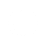 Hoofdstuk 1 Gemeenteraad
De gemeenteraad is het hoofd van de gemeente dat wordt bij de verkiezingen gekozen door de inwoners.
De gemeenteraad heeft 2 taken: 
Besluiten nemen in de gemeente
Het college van B en W controleren (burgemeesters en wethouders)
www.maatschappij-kunde.nl
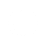 Hoofdstuk 1 Burgemeester en wethouders
De burgemeester en de wethouders vormen samen het College van B&W. 
College van B en W is het dagelijks bestuur van de gemeente. Zij zorgen voor het uitvoeren van de besluiten van gemeenteraad.
Iedere wethouder is verantwoordelijk voor zijn eigen gebied.
Rollen van de burgemeester:
Verantwoordelijk voor veiligheid in de gemeente.
Vertegenwoordiging van gemeente bij speciale gelegenheden. 
Benoemd door de kroon, dus onafhankelijk boven politieke partijen.
www.maatschappij-kunde.nl
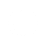 Hoofdstuk 1 Samenwerken in de politiek
Ccoalitie: de partijen die na de verkiezingen gaan samenwerken en de meerderheid vormen. 
Die partijen maken dan samen een collegeakkoord.
Een collegeakkoord is een akkoord waarin de partijen die de meerderheid vormen in de gemeenteraad samen afspraken maken. 
Een regeerakkoord is een akkoord waarin de partijen die een meerderheid vormen in de Tweede Kamer samen afspraken hebben gemaakt.
De partijen die niet in de coalitie zitten, noemen we de oppositie.
www.maatschappij-kunde.nl
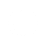 Hoofdstuk 1 Samenwerken in de politiek
Om samen te werken, moeten er compromissen worden gesloten.
Een compromis is een akkoord waarbij alle partijen iets van hun waarden en belangen opgeven om toch een deel van hun doel te bereiken.
www.maatschappij-kunde.nl
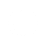 Hoofdstuk 1 Overig materiaal
YouTube:







Extra informatie op maatschappij-kunde.nl

Quiz over hoofdstuk 1
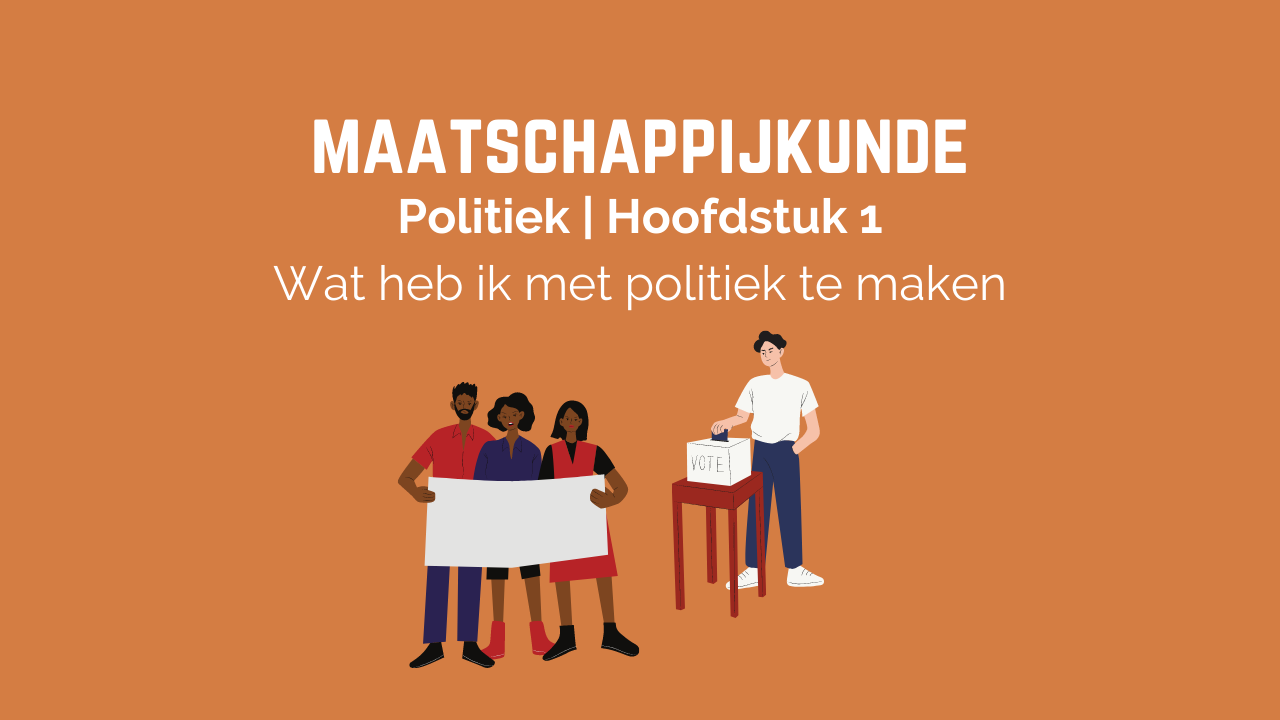 www.maatschappij-kunde.nl
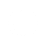 Doelen hoofdstuk 1
Ik kan 4 mogelijkheden die individuele burgers hebben om de politieke besluitvorming te beïnvloeden noemen.
Ik kan 2 kenmerken van belangen- of pressiegroepen noemen.
Ik kan 3 mogelijkheden van belangen- of pressiegroepen om politieke besluitvorming te beïnvloeden noemen.
Ik kan 11 mogelijkheden die zowel individuele burgers als belangen- of pressiegroepen hebben noemen.
Ik kan de namen en taken van de actoren op het gemeentelijk bestuursniveau en hun rol in het politieke besluitvormingsproces noemen.
www.maatschappij-kunde.nl
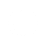